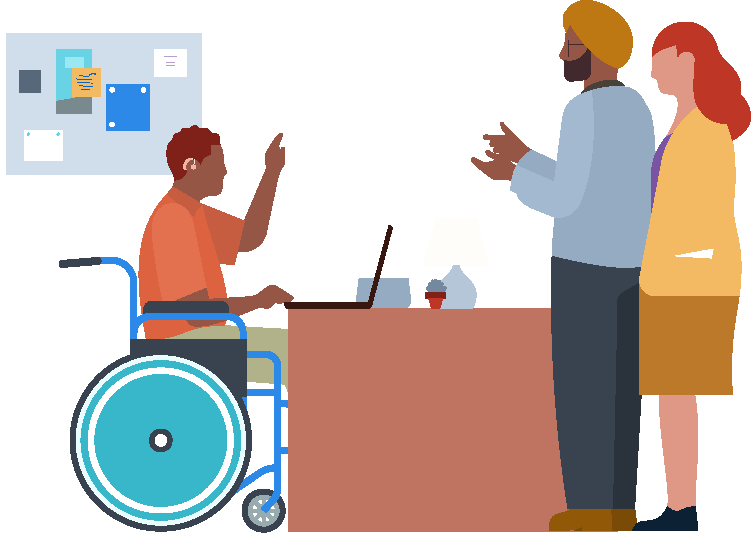 Inklusion am Arbeitsplatz fördern

Lernen Sie jeden Tag etwas Neues – in kurzen, maximal 5-minütigen Videos. Und wenn Sie einmal nicht dazu kommen, kein Problem: Die Videos sind jederzeit abrufbar.
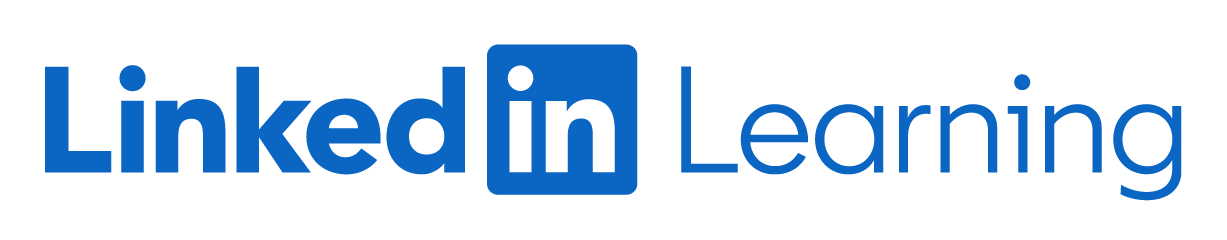